Edge-MultiAI: Multi-Tenancy of Latency-Sensitive Deep Learning Applications on Edge
SM Zobaed1 , Ali Mokhtari1 , Jaya Prakash Champati2 , Mathieu Kourouma3 , Mohsen Amini Salehi1
December 2022
Deep Learning (DL) Applications in Smart Edge Computing Systems
IoT-based smart systems offer multiple smart services
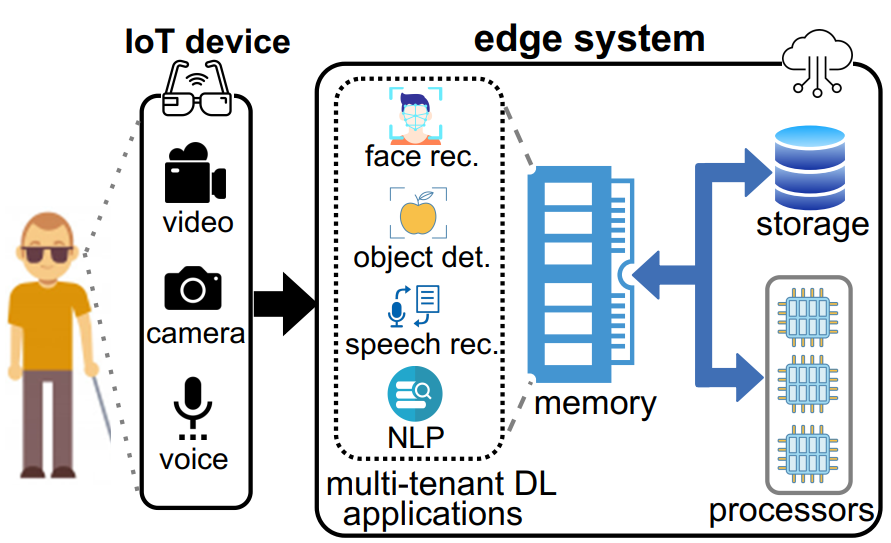 The system should serve the user’s request withing a short latency
The system should serve ML tasks concurrently and continuously
2
Motivation: SmartSight Project
SmartSight: IoT-based system that
continuously receives various inputs from smart glass
processes them via multi-tenant DL applications running on edge
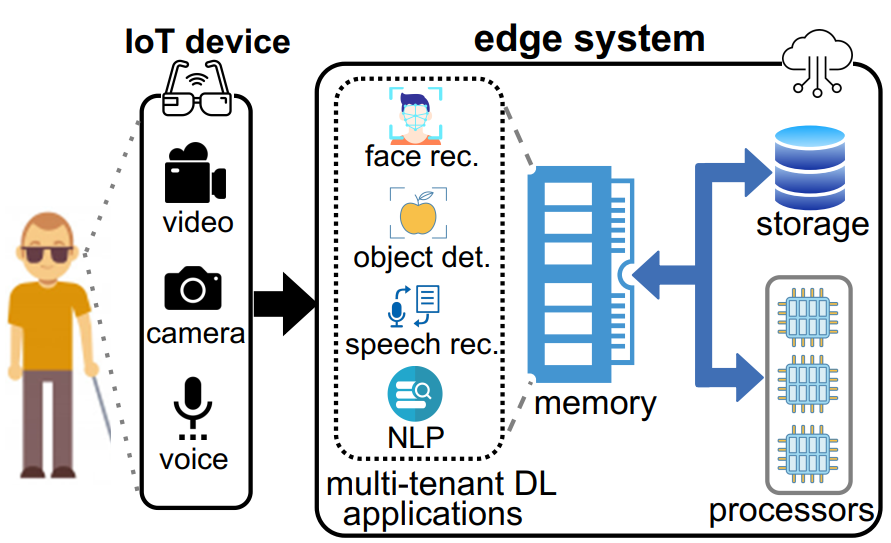 3
Resource Limited Edge Systems
Edge computing systems are resource limited

DL applications function based on bulky neural network (NN) models
Model loading time affects latency
Cannot be simultaneously maintained in the limited memory space of the edge
4
Model Compression to Enhance Multi-Tenancy
5
Problem Statement
How to maximize warm-start inferences or multi-tenant DL apps execution with maximum accuracy on a resource limited edge system?
6
Objective Function
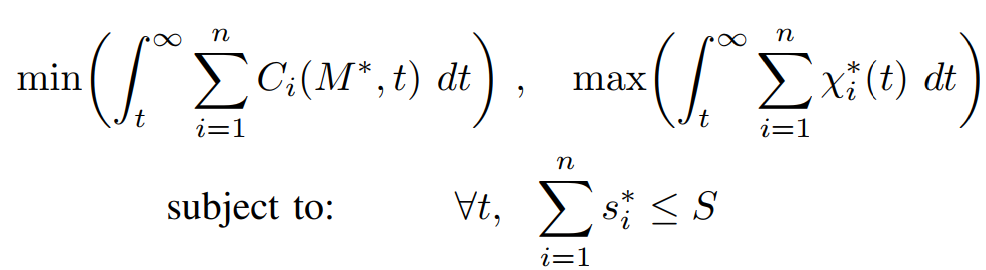 Cold-start events
Inference Accuracy
Memory Constraint
7
Edge-MultiAI: Overview
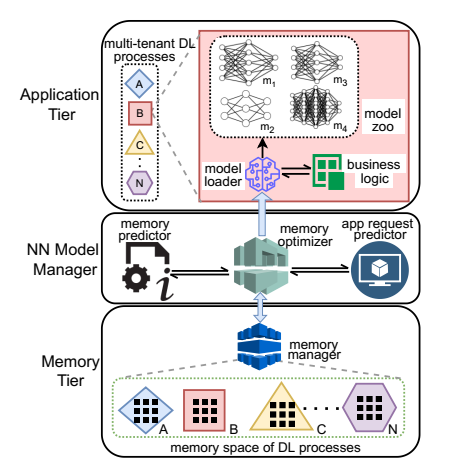 incoming multi-modal inputs from the connected IoT devices trigger execution of multi-tenantDL applications
The model zoo for each DL app acts as a repository that contains NNmodels with different compression levels (sizes) and inferenceaccuracy
8
Edge-MultiAI: Overview
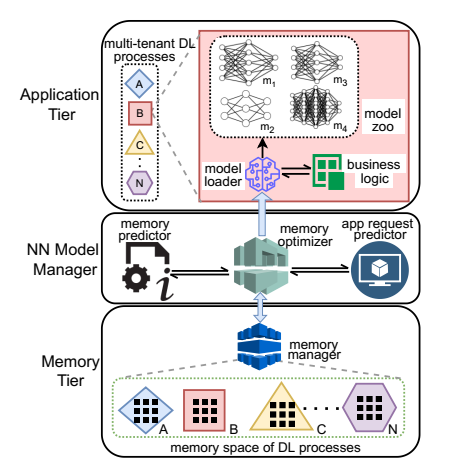 App request predictor collects historical requests to each application andtrains a lightweight (edge-friendly) RNN model, to periodically foresee the inference request arrivals for each application.
9
Edge-MultiAI: Overview
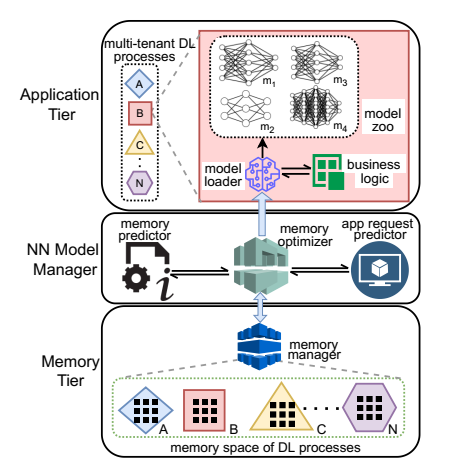 “memory manager” that keeps track of the currently loaded models, the available memory spaces, and the current status of the applications
10
Heuristics to Manage Models of Multi-tenant Applications
11
Minimal and Maximal State
Applications in Minimal State:
The set of applications whose NN models are retained in memory outside of their predicted request time window

Applications in Maximal State:
the set of applications that are in their request time window 

To resolve the memory contention, the policy can be based on scavenging memory from the minimalist applications to provide the required memory space for the maximalist ones
12
Heuristics to Manage Models of Multi-tenant Applications
Maximal State
Minimal State
Minimal State
Maximal State
Minimal State
13
iWS-BFE Heuristic
This policy is inspired from the widely adopted LRU-K cache management policy
least recently used (i.e., requested) applications are not likely to be requested in the near future 
Only considers Minimal applications as eviction candidates, that have not been requested  in a recent history time window (H)
14
Heuristics to Manage Models of Multi-tenant Applications
Maximal State
Minimal State
Minimal State
Maximal State
Minimal State
15
iWS-BFE Heuristic
The most appropriate application for eviction 
the one that has not been recently requested
Predicted to be requested the latest in future
The request time predictions are uncertain, and the system can receive anunexpected request
16
iWS-BFE Heuristic
Distance between predicted request time and current time
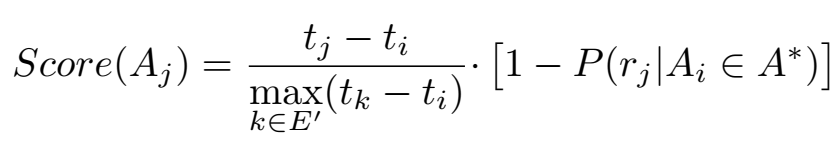 17
Experiments: Applications
18
Degree of Multi-tenancy
Employing Edge-MultiAI is more effective for  higher degrees of multi-tenancy

iWS-BFE achieves ≈130% higher satisfaction rate than no policy for higher degree
multi-tenancy satisfaction rate:  the percentage of warm-start inferences out of the total incoming requests during the simulation time
19
Cold-start Inference & Inference Accuracy
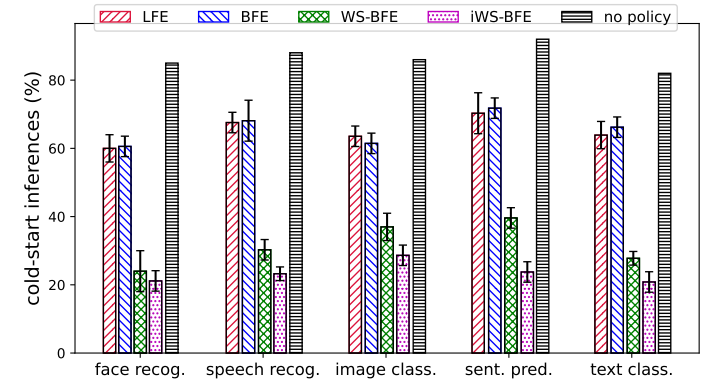 The rate of cold-start inferences and accuracy are fairly distributed across different applications
For each policy, cold-start and accuracy do not fluctuate significantly from one application to the other
20
Bi-Objective Analysis
the percentage of cold-start inferences versus the model error for different policies and ∆ values
iWS-BFE dominates other policies
21
Conclusion
We proposed NN model management framework, Edge-MultiAI for edge-friendly executions
Aims to maximize multi-tenancy 

Edge-MultiAI accelerates multi-tenant DL executions without compromising latency & accuracy

Edge-MultiAI  provides 2x multi-tenancy and 60% more warm-start inferences

We implemented a simulator to support future research
22
Future Work
Inclusion of energy in model management heuristics
Current bi-objective (latency vs. cold-start) does not consider energy
23
THANK YOU
24